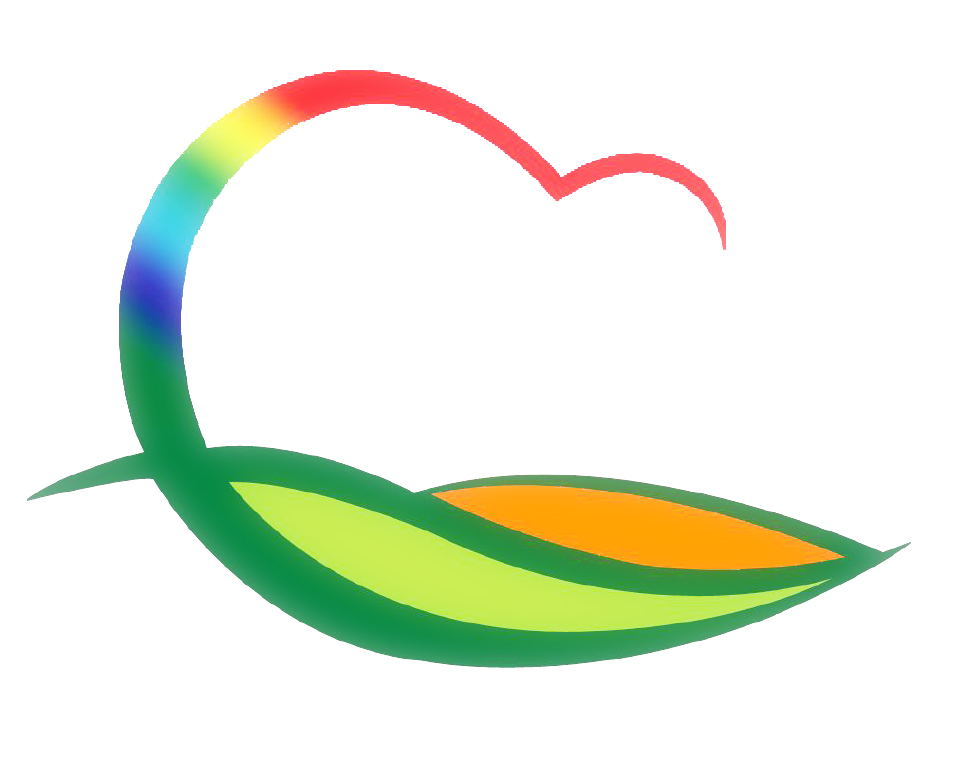 행   정   과
[Speaker Notes: 먼저, 지금의 옥천입니다.]
6-1. 주민투표법·주민소환법 개정 관련 온라인 설명회
10. 28. (수) 14:00 / 영상회의실 / 주민투표 담당자
주민투표법 및 주민소환법 개정안 설명 및 의견수렴
6-2. 10월 확대간부회의 개최
10. 29. (목) 17:00 / 상황실 / 특수시책, 주민여론, 홍보사항 등
  ※ 군수님 하실 일 : 회의주재
6-3. 서대문구 공무원 초청 연수
10. 29. (목) 11:00 / 관내일원 / 주민자치국장 김판덕 외 4명
우호 교류 사업 논의 및 관내 문화관광자원 시찰
6-4. 공공데이터 표준시스템DB 품질 진단
10. 26.(월) ~ 10. 30.(금) / 데이터 오류율로 품질 평가
대상시스템 : 부동산거래관리·건축행정 ·부동산종합공부
6-5. 공통기반 전산장비 장애대응 모의 훈련
10. 28.(수) 09:00 ~18:00 / 공통기반 시스템 담당자 
공통기반 전산장비 시나리오 기반 점검 및 조치훈련 실시
6-6. 민간 및 사회단체 행사